On the road to polarised reflection with XILLVER
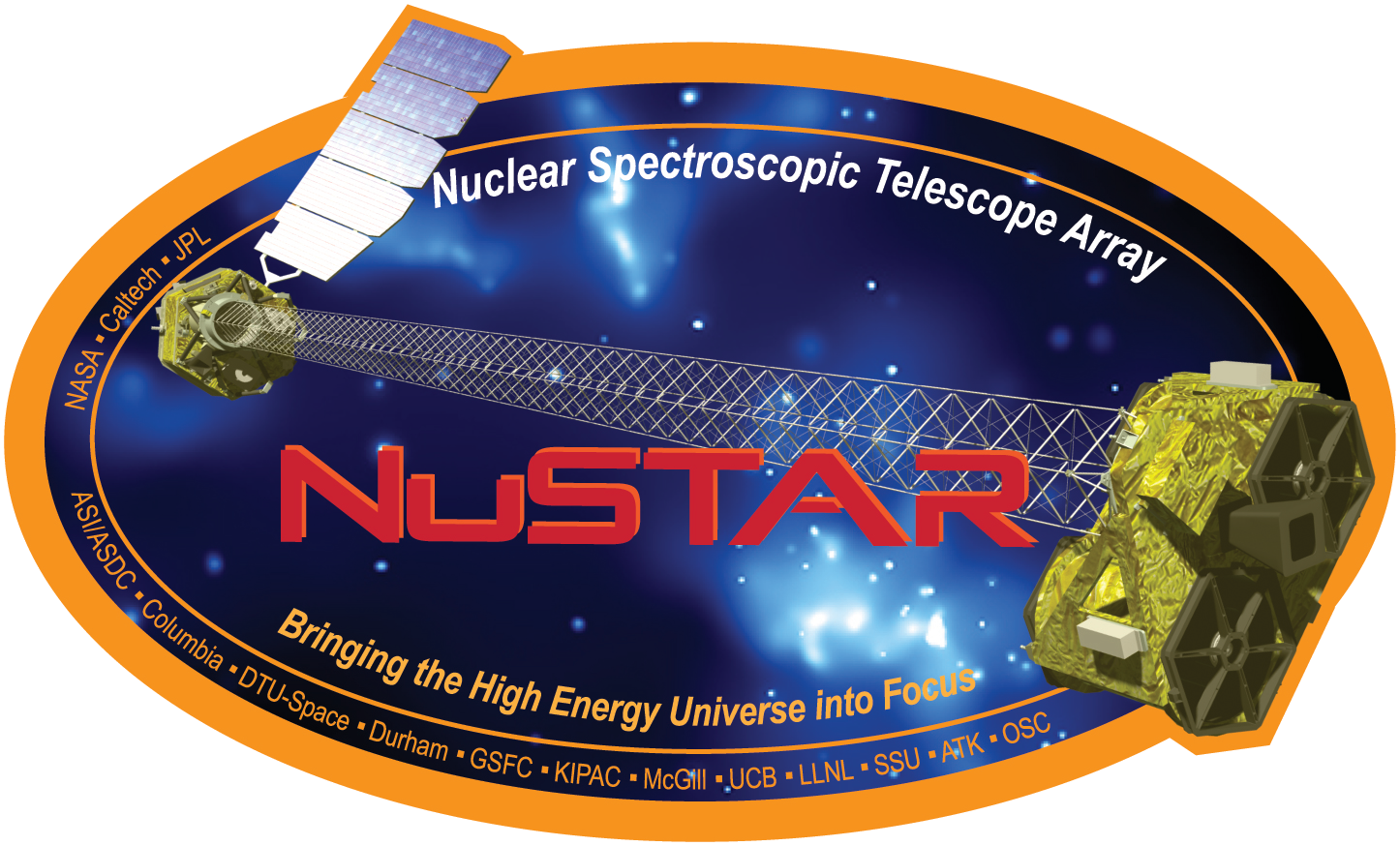 Edward Nathan - enathan@caltech.edu
Javier García, Ekaterina Sokolova-Lapa, 
Kun Hu, Henric Krawczynski

NICER/IXPE Workshop
30/07/24
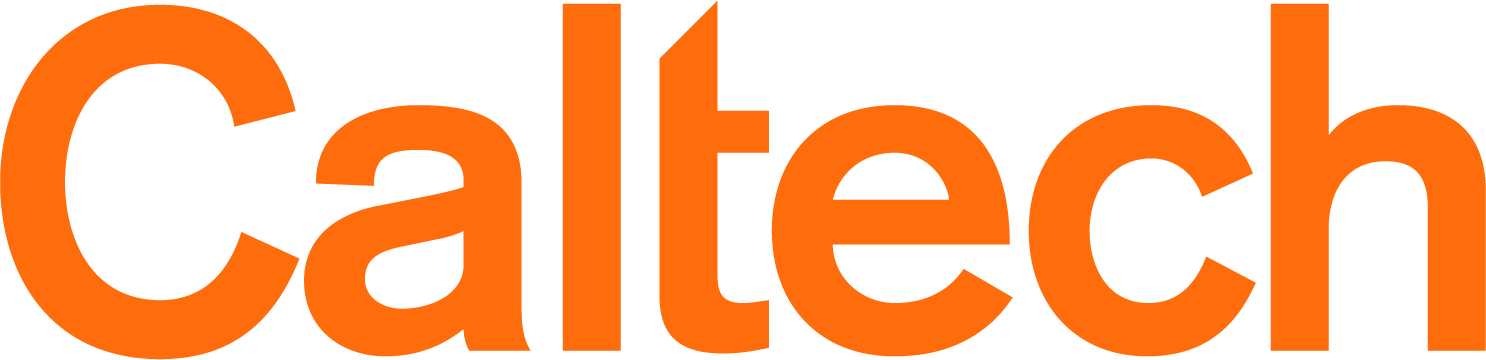 Reflection: For example - accretion systems
‹#›
Corona continuum
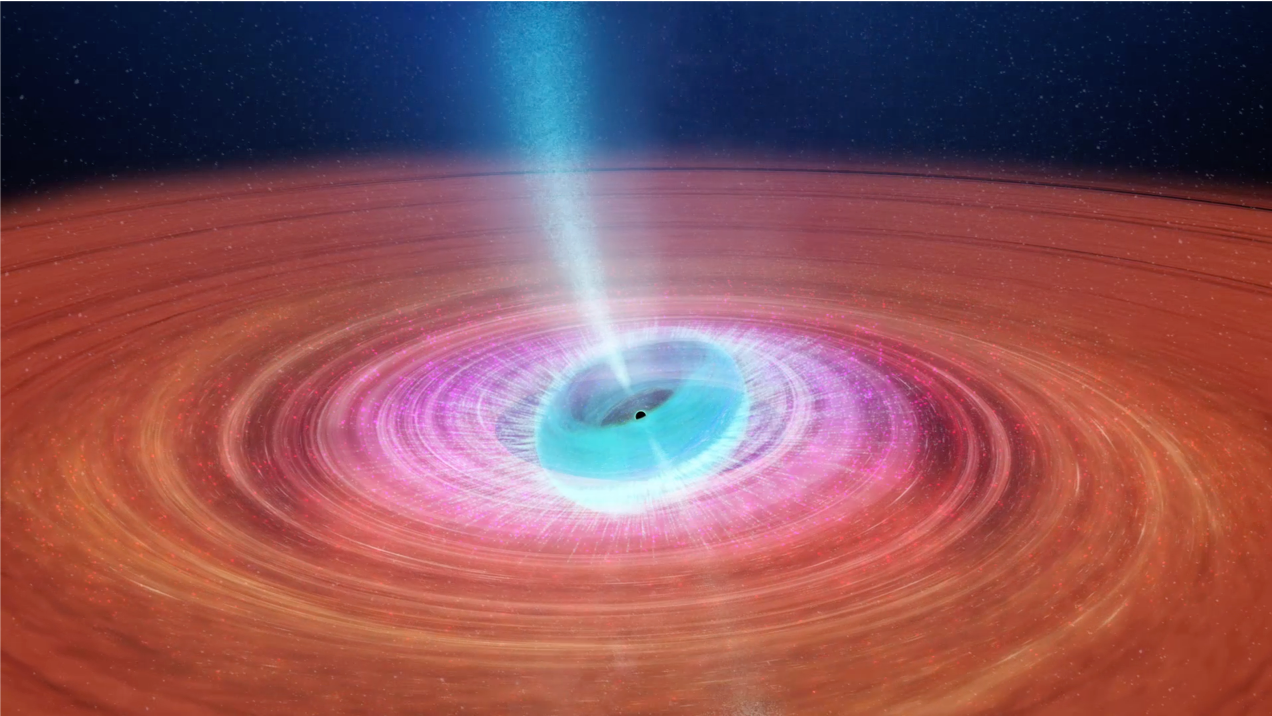 Disc black body
Reflection
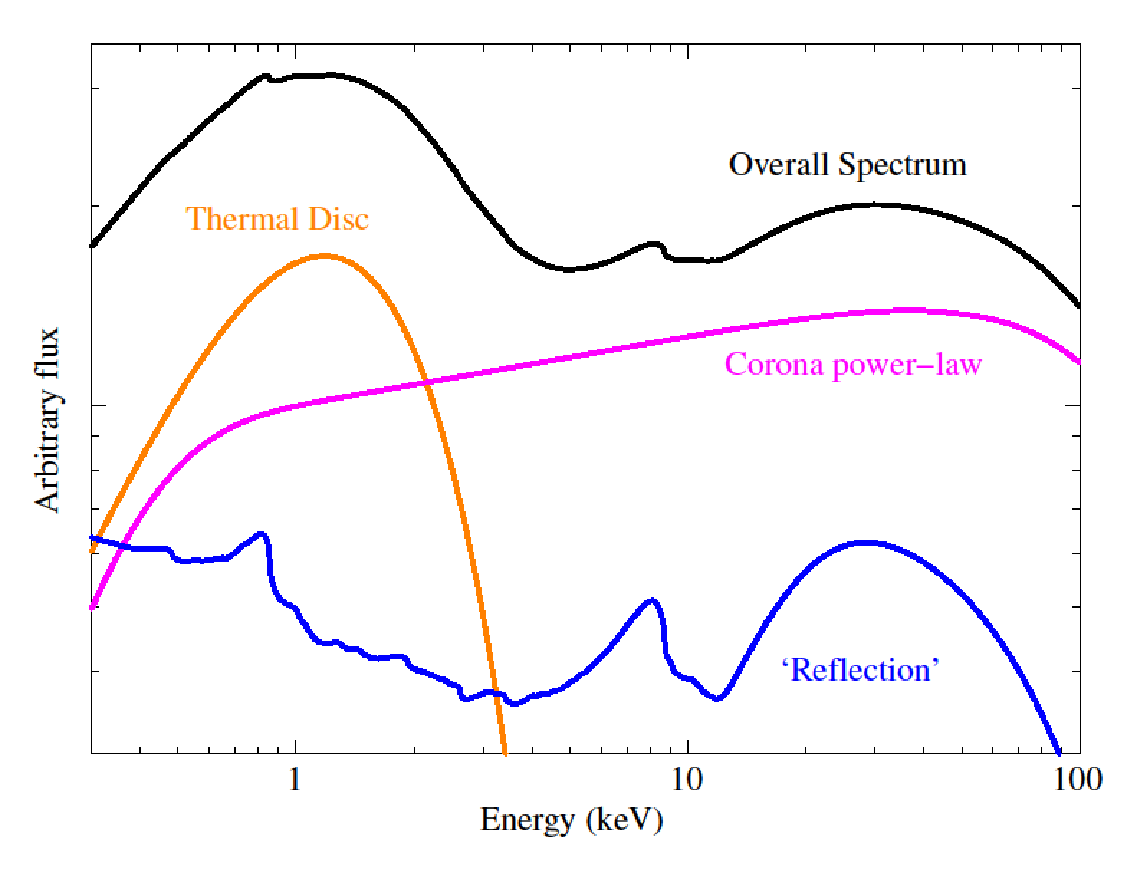 Still from ICRAR, Miller-Jones et al (2019): 
https://www.icrar.org/Cygni/
6.4 keV Iron kα fluorescence line - relativistically blurred
Local reflection
‹#›
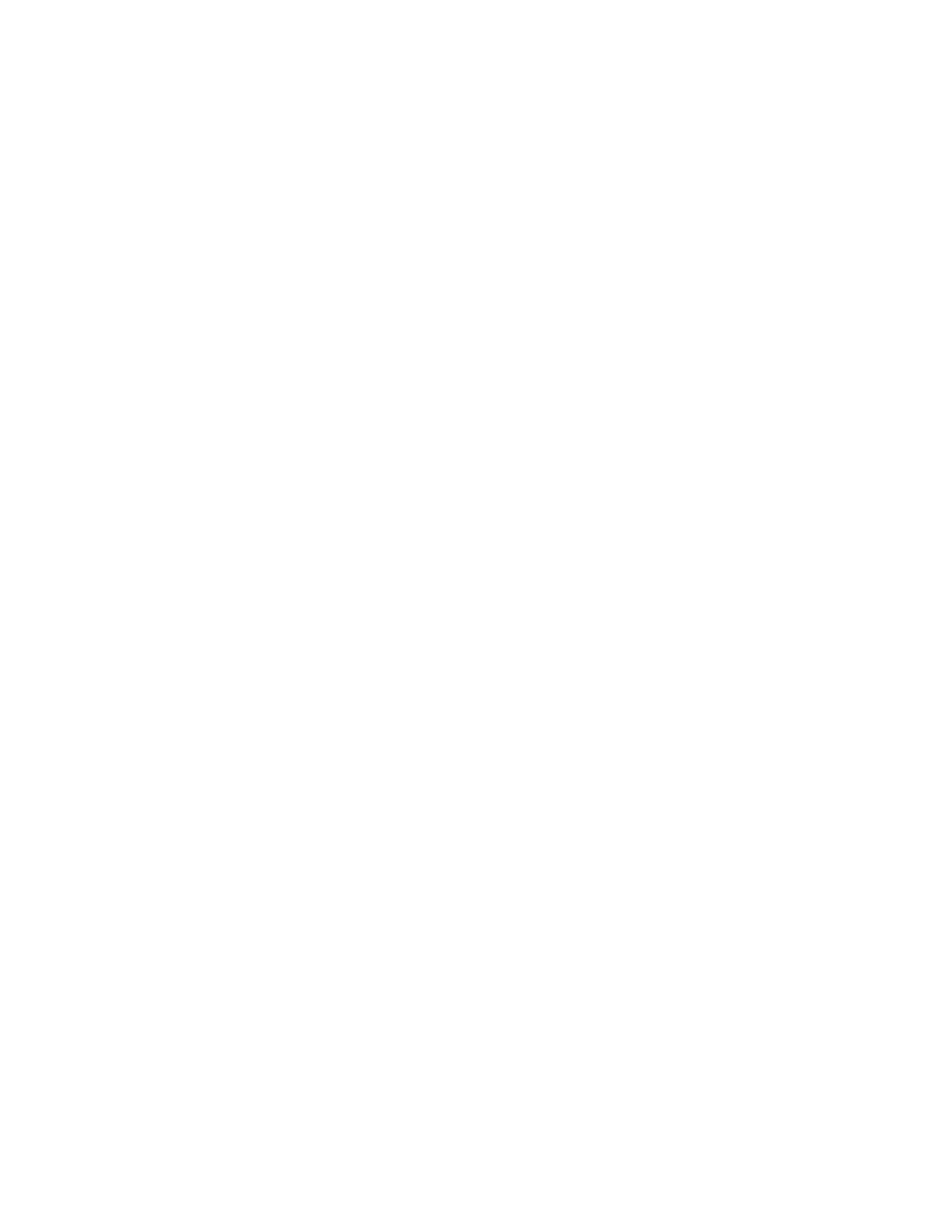 Reflection spectra contain:

Atomic effects:
Fluorescence lines
Absorption edges

Scattering effects:
Compton hump
Reflection in Cyg X1 - hard state
‹#›
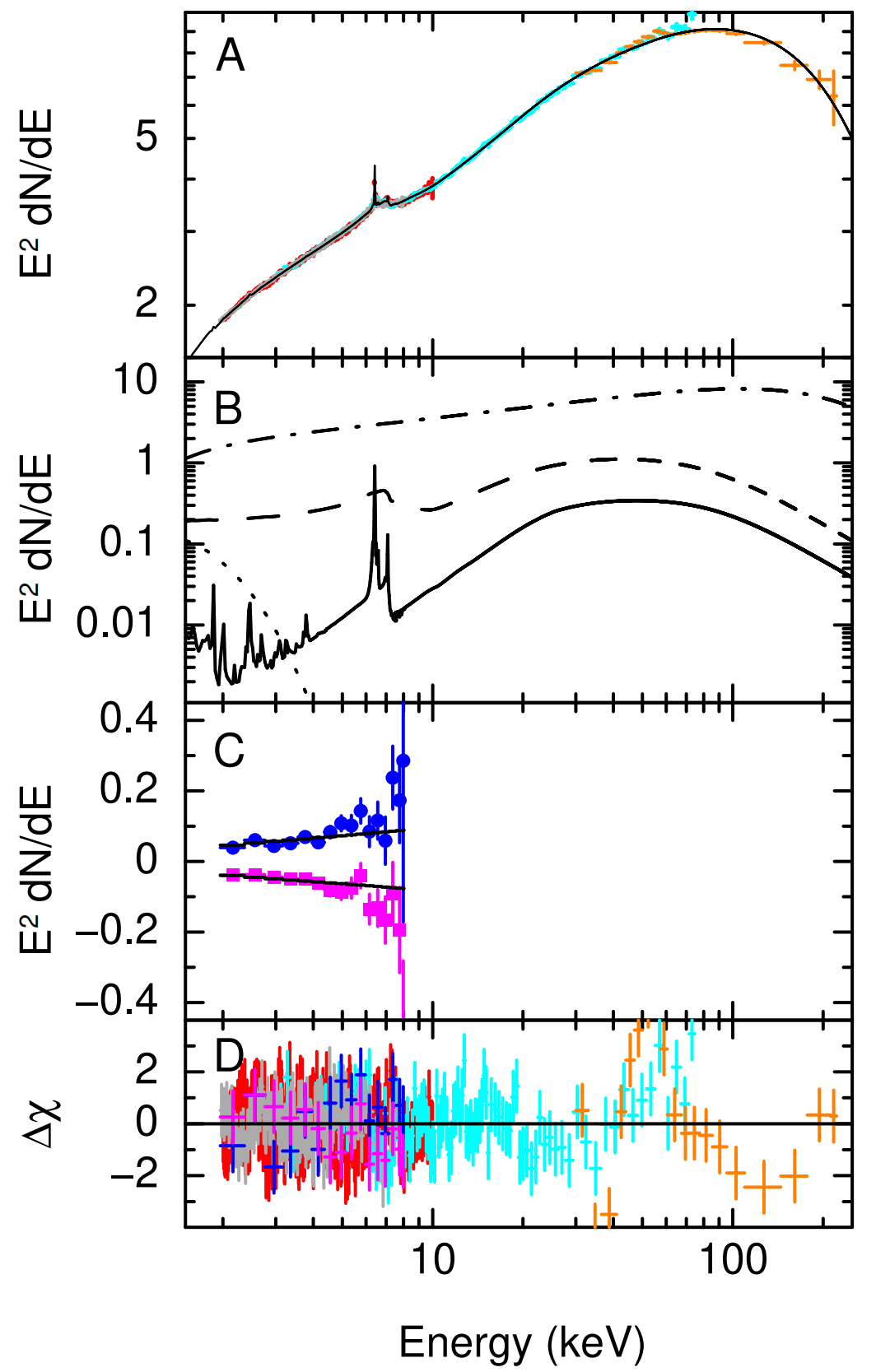 Hard state observation of Cyg X1 (Krawczynski et al. 2022)

Coronal flux dominates in IXPE band - therefore reflected flux needs to be ~40% polarised to explain overall ~4% polarisation
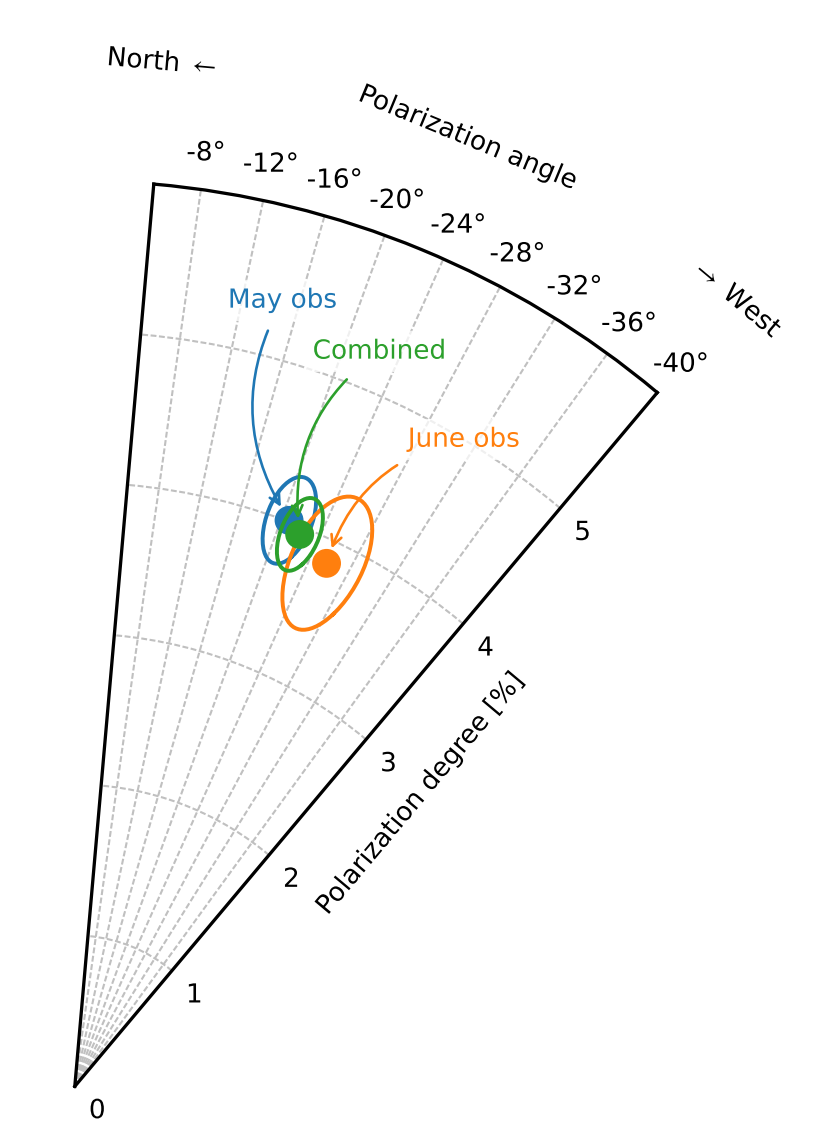 Reflection in Cyg X1 - ‘soft’ state
‹#›
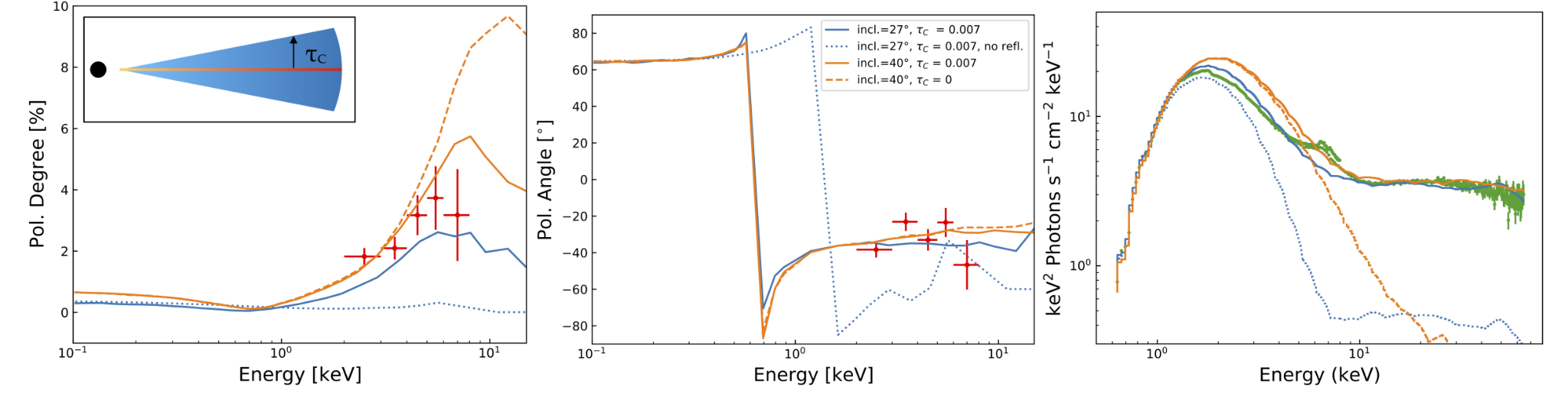 If flux is reflection only
If flux is coronal only
‘Soft’ state observation of Cyg X1 - significant reflection features were still seen (Steiner, Nathan, et al. 2024)

Calculations with kerrC code suggests that almost all of the polarisation signal comes from reflection
How to calculate reflection
‹#›
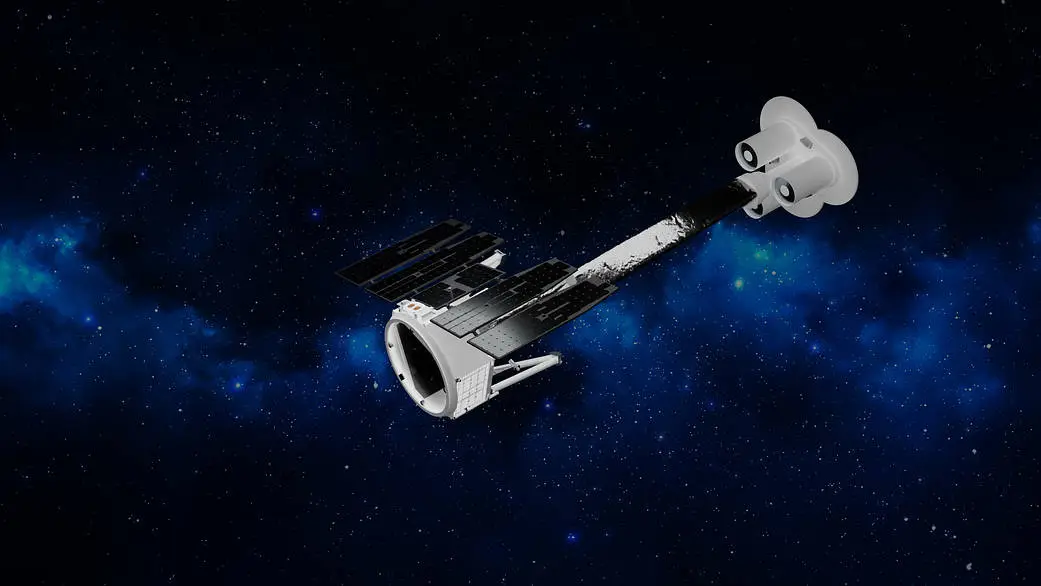 We have to solve the radiative transfer equation for a semi-infinite, plane parallel slab of gas
∂I(z,E, 𝜇)
∂z
𝜇                    = 𝜂(z,E, 𝜇) −Ꭓ(z,E, 𝜇) I(z,E, 𝜇)
Slab depth

z
Temperature profile
‹#›
Temperature profiles for two illumination spectra
Upper layers of the disc atmosphere get very hot and are highly ionised

Lower layers can be cooler and impart stronger atomic features

Spectral features produced at lower levels are affected by scattering as the photons leave the disc

Compton scattering imparts polarisation
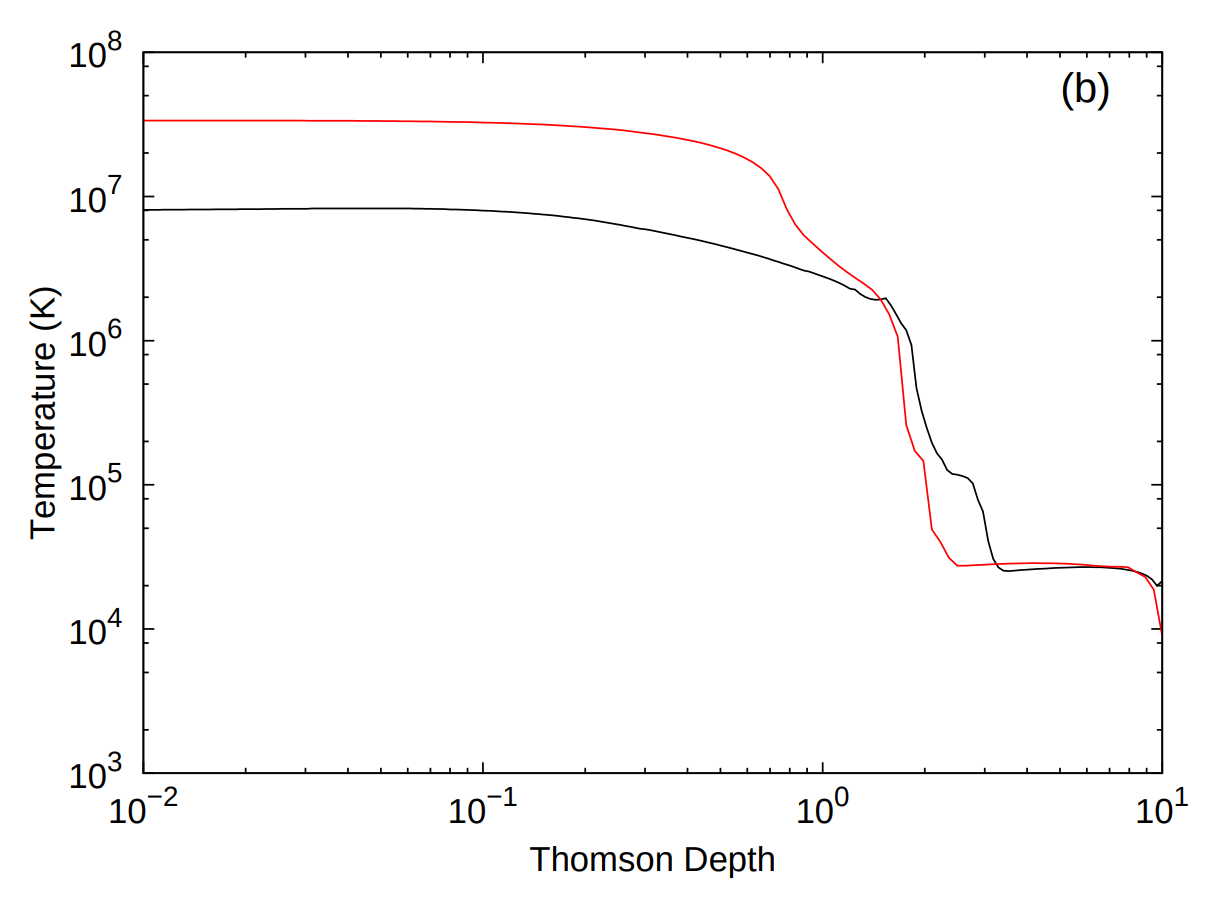 Top
Centre
From Garcia et al. (2013)
High resolution XILLVER table example - Compton Shoulder
‹#›
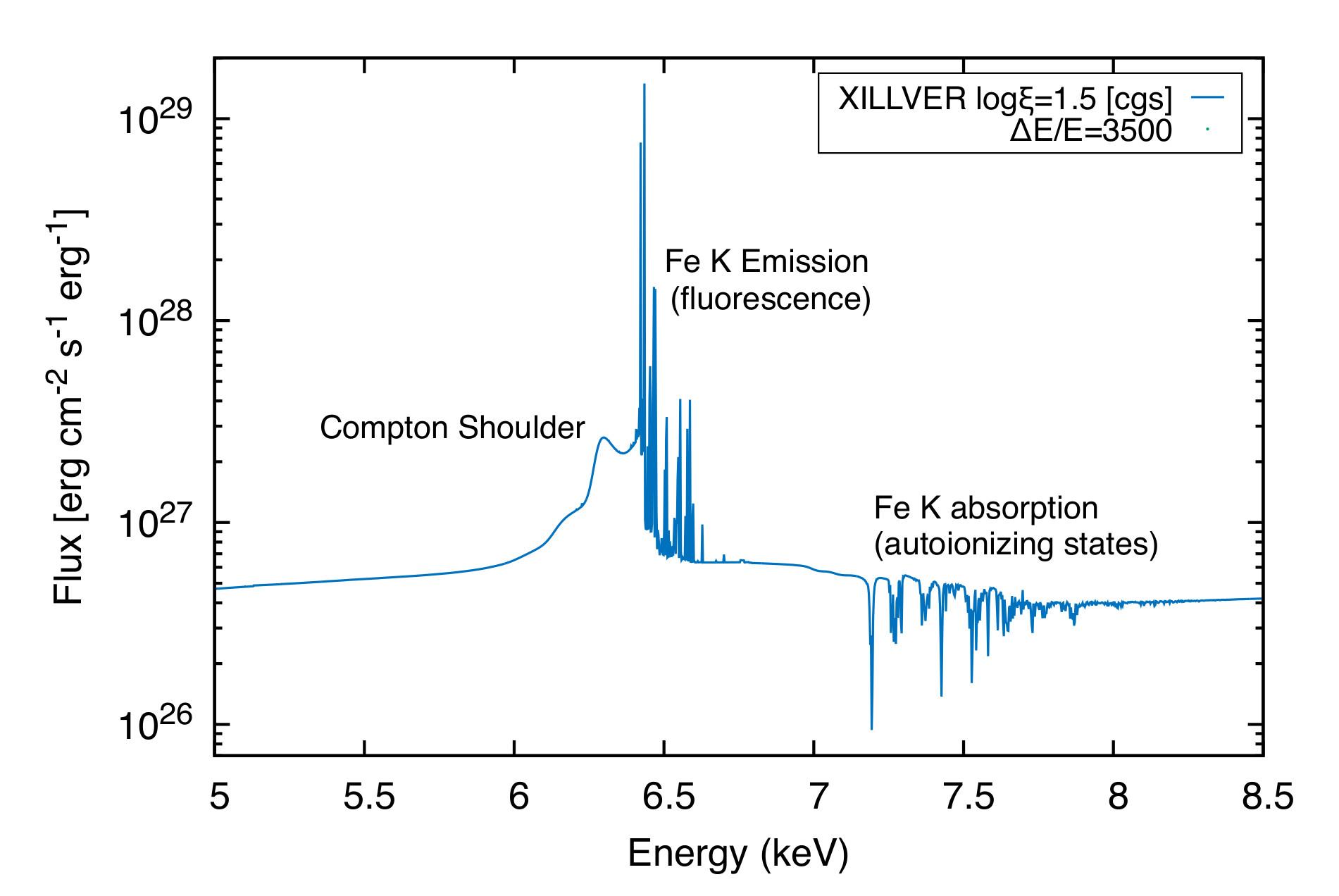 In high-res, we see clear signs of scattering of fluorescence lines

At lower-res, this could look like polarisation of the emission line
How to calculate polarised reflection
‹#›
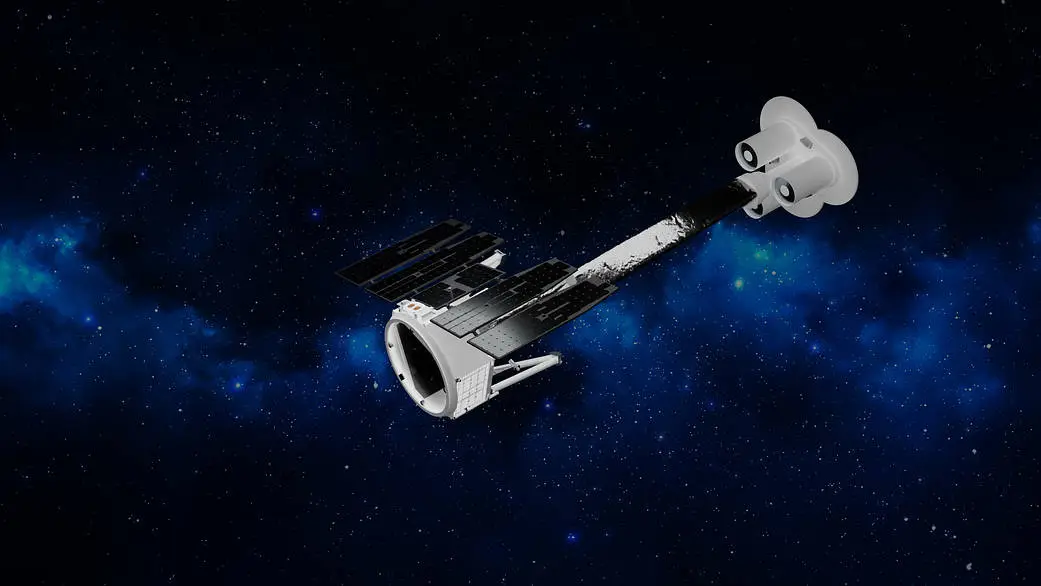 We have to solve the radiative transfer equation for a semi-infinite, plane parallel slab of gas
But now for both Stokes I and Q

Geometry implies azimuthal symmetry
Therefore Stokes-U reflection is 0
∂I(z,E, 𝜇)
∂z
𝜇                    = 𝜂(z,E, 𝜇) −Ꭓ(z,E, 𝜇) I(z,E, 𝜇)
Slab depth

z
An important factor - Stokes redistribution
‹#›
We will have to include scattering/redistribution between Stokes vectors

We will be able to update current XILLVER models to contain both Stokes I and Q

Figure - example redistribution for one beam of unpolarised light
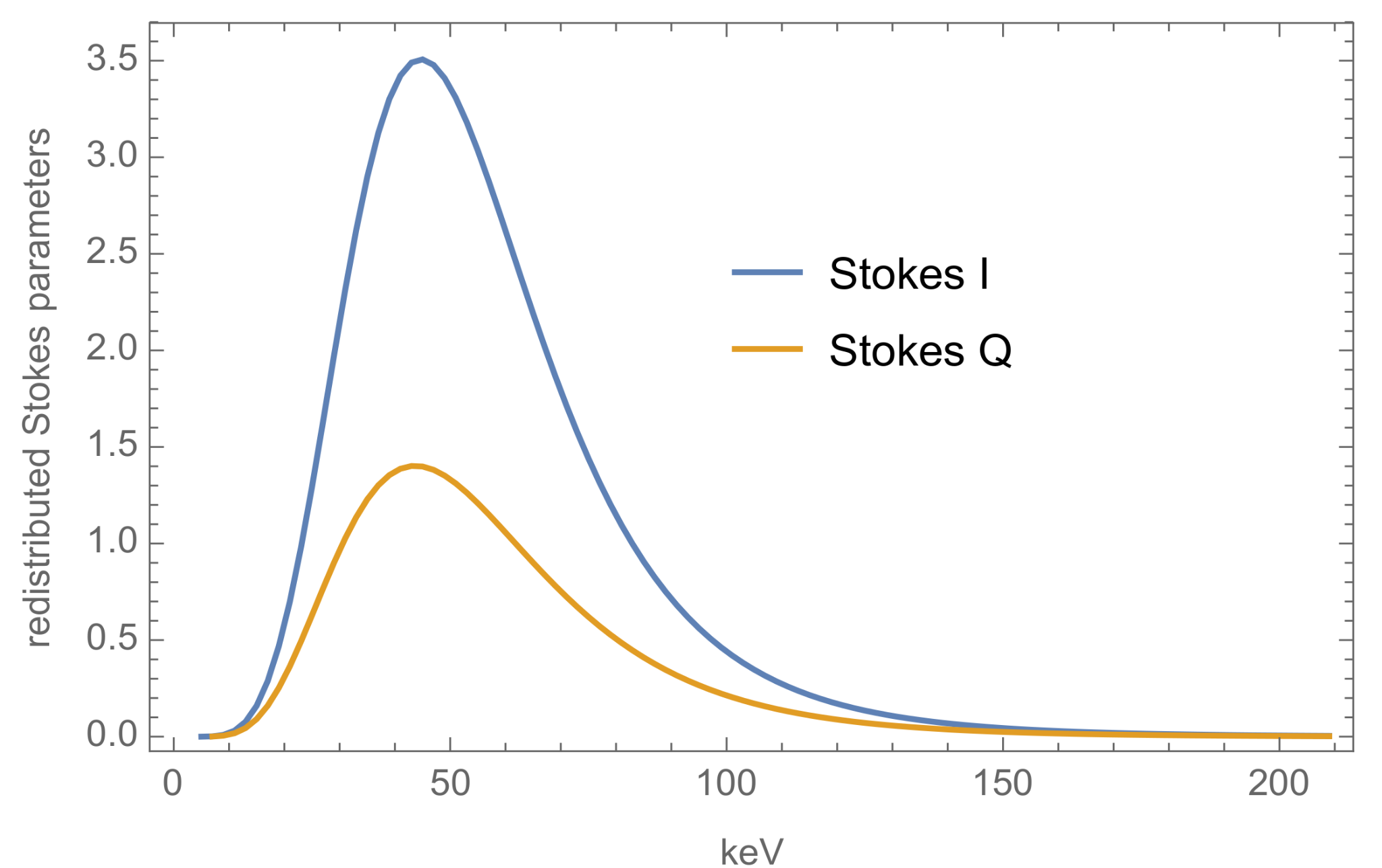 Chandrasekhar's semi-infinite diffuse reflection (1960)
‹#›
An approximate solution to the problem - should be close when very highly ionised

The polarisation is highly angle dependent
Therefore, our reflection models will be angle dependent.

XILLVER inclination currently only takes into account the effective optical depth, the scattering is isotropic
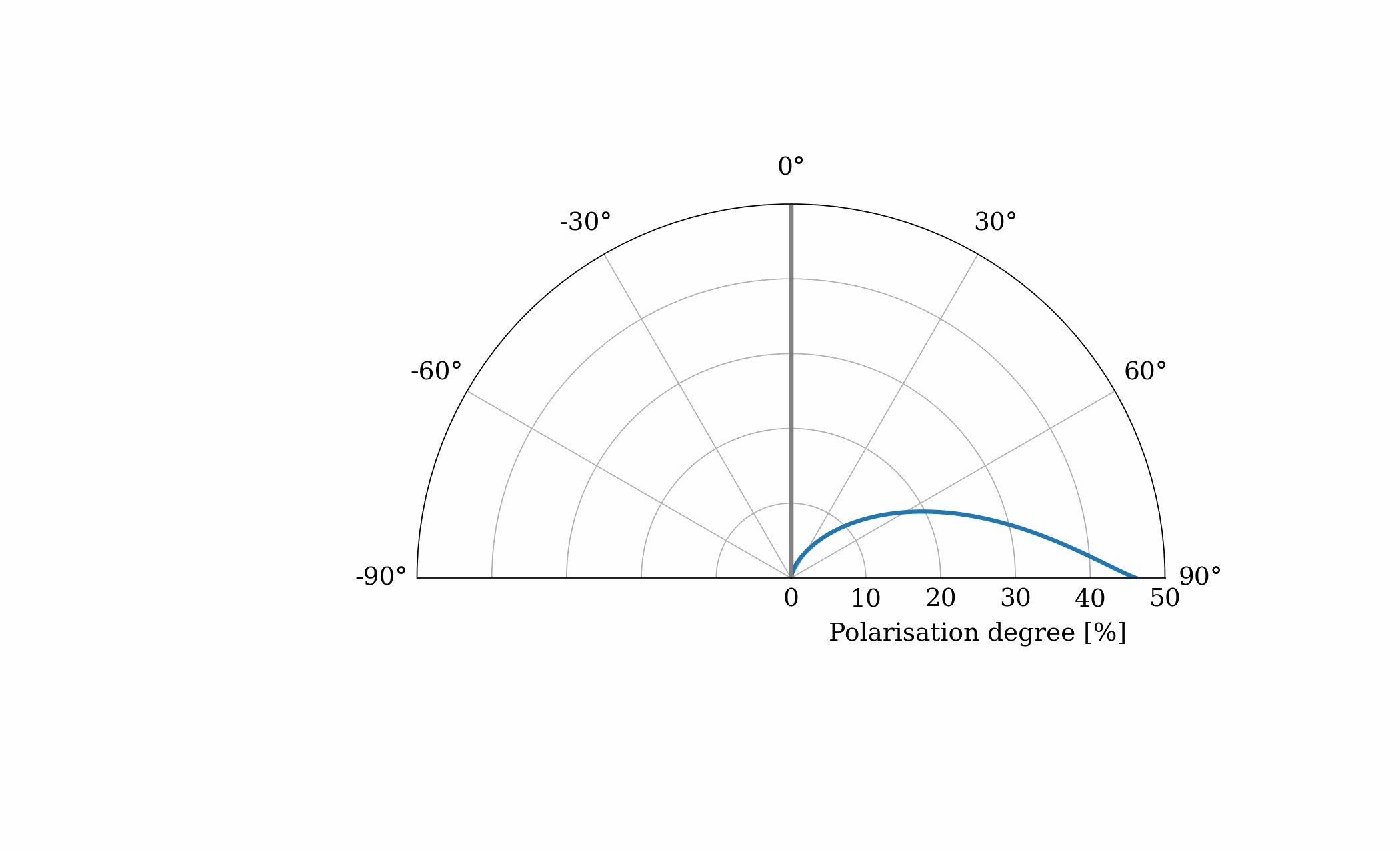 Angle of incident light
Angle of observation
Electron scattering
‹#›
Klein-Nishina electron scattering is angle dependent

Until now, XILLVER has considered electron scattering in an isotropic, angle-averaged way

We move to a method in which the angle dependence of the scattering can be calculated
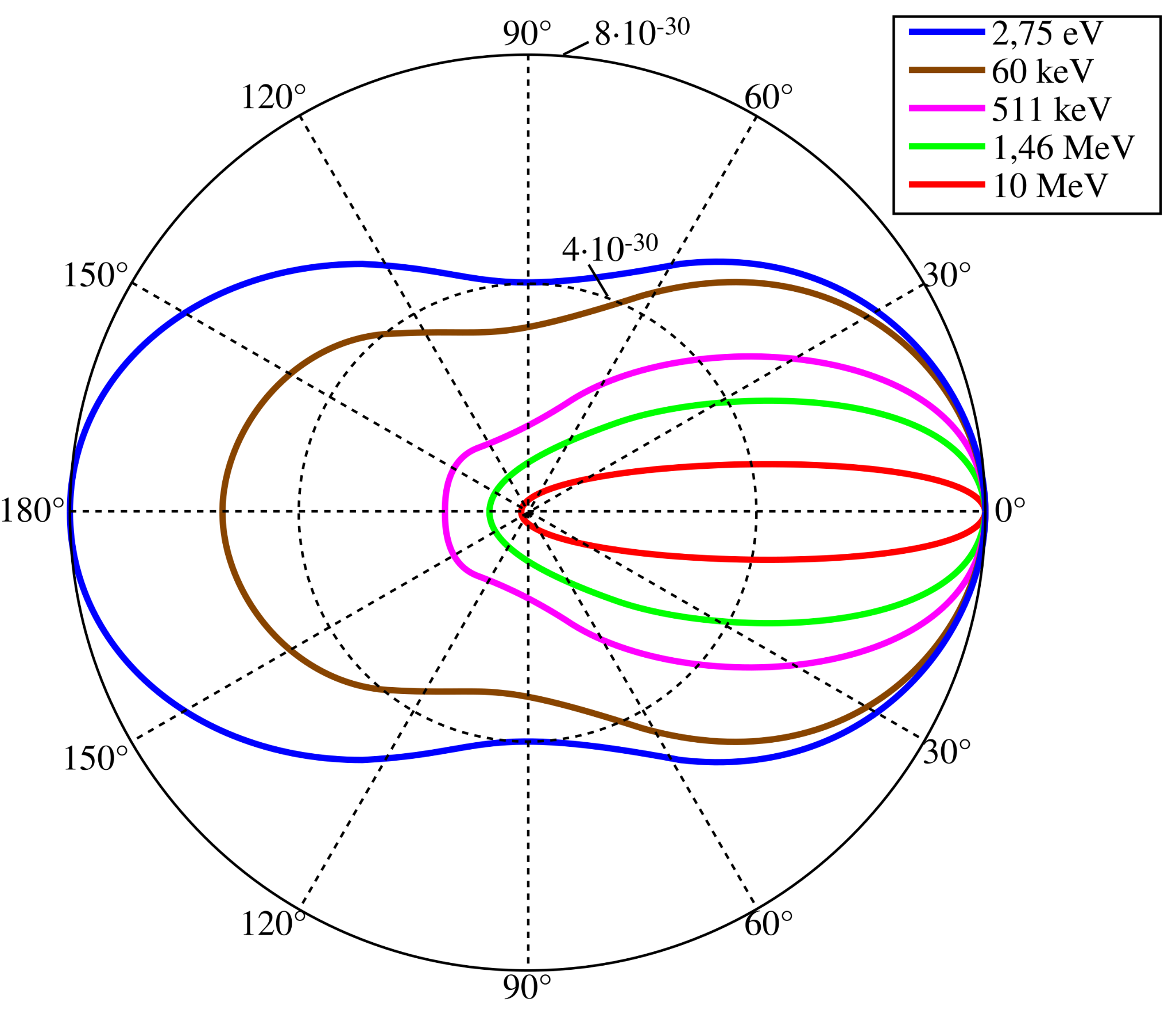 Building upon García et al. (2020)
‹#›
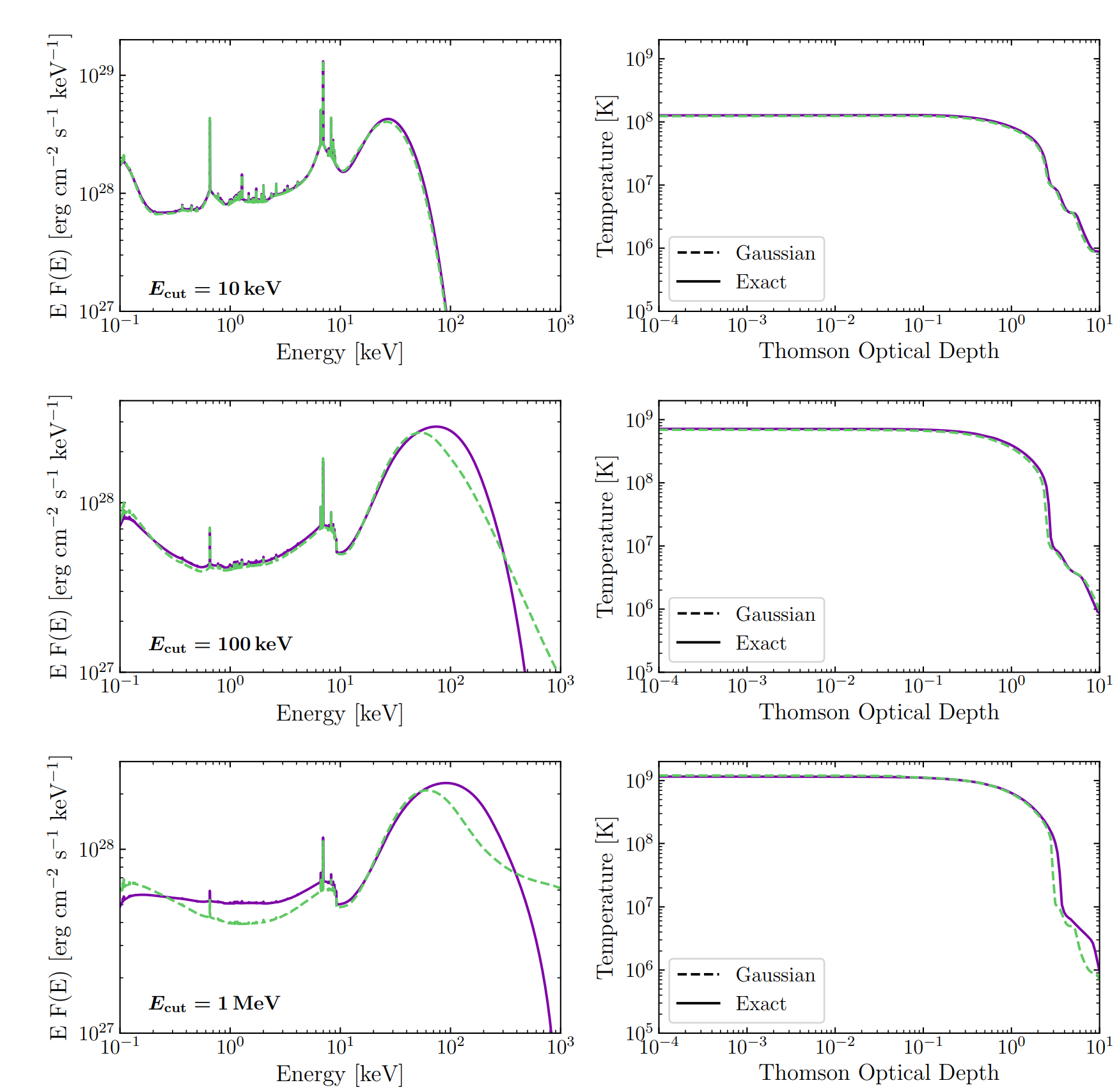 Current XILLVER tables assume Gaussian energy redistribution

We now use an exact form from Nagirner & Poutanen (1993)
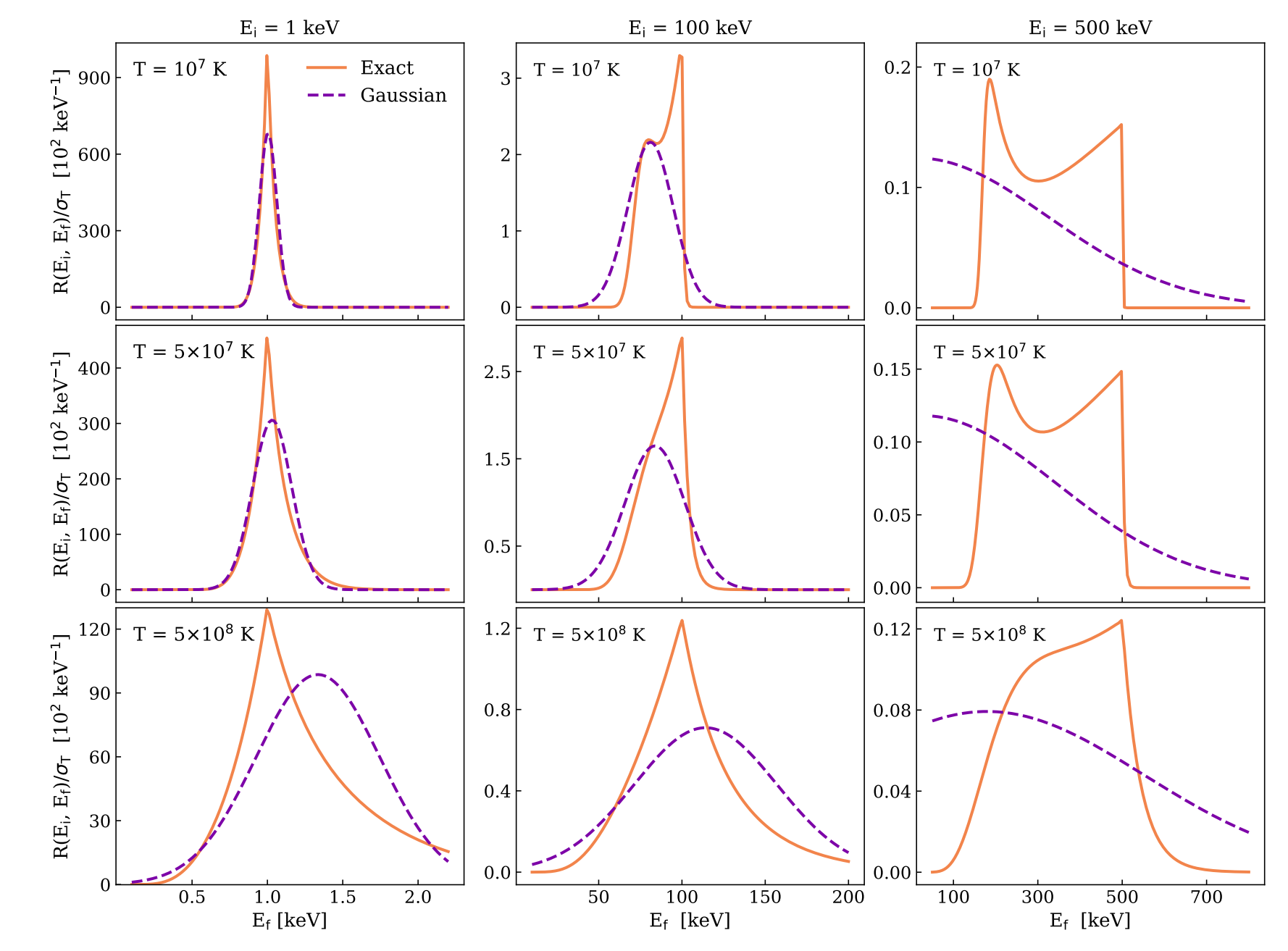 Angle dependent scattering (H and Fe only)
‹#›
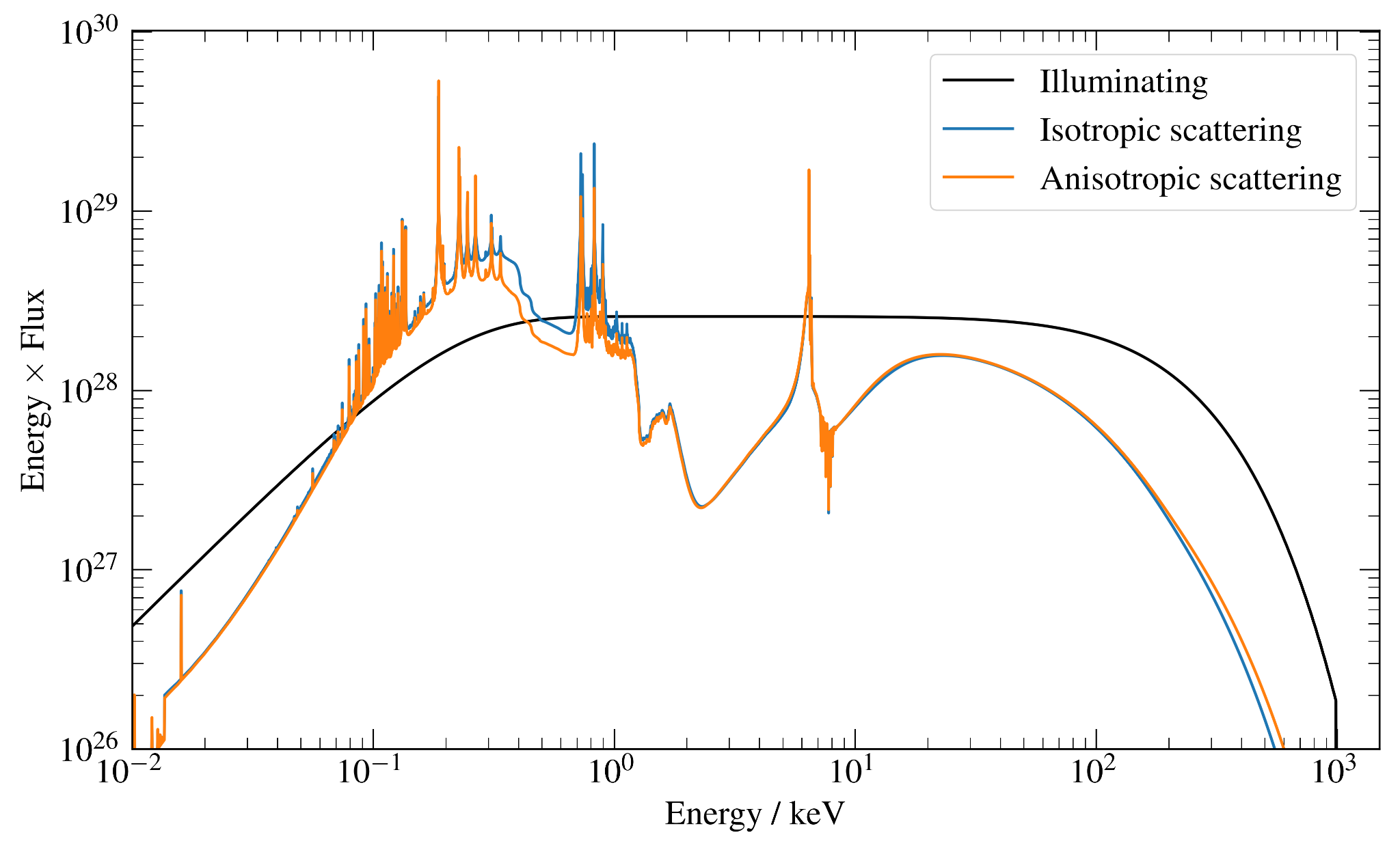 Angle dependent scattering (H and Fe only)
‹#›
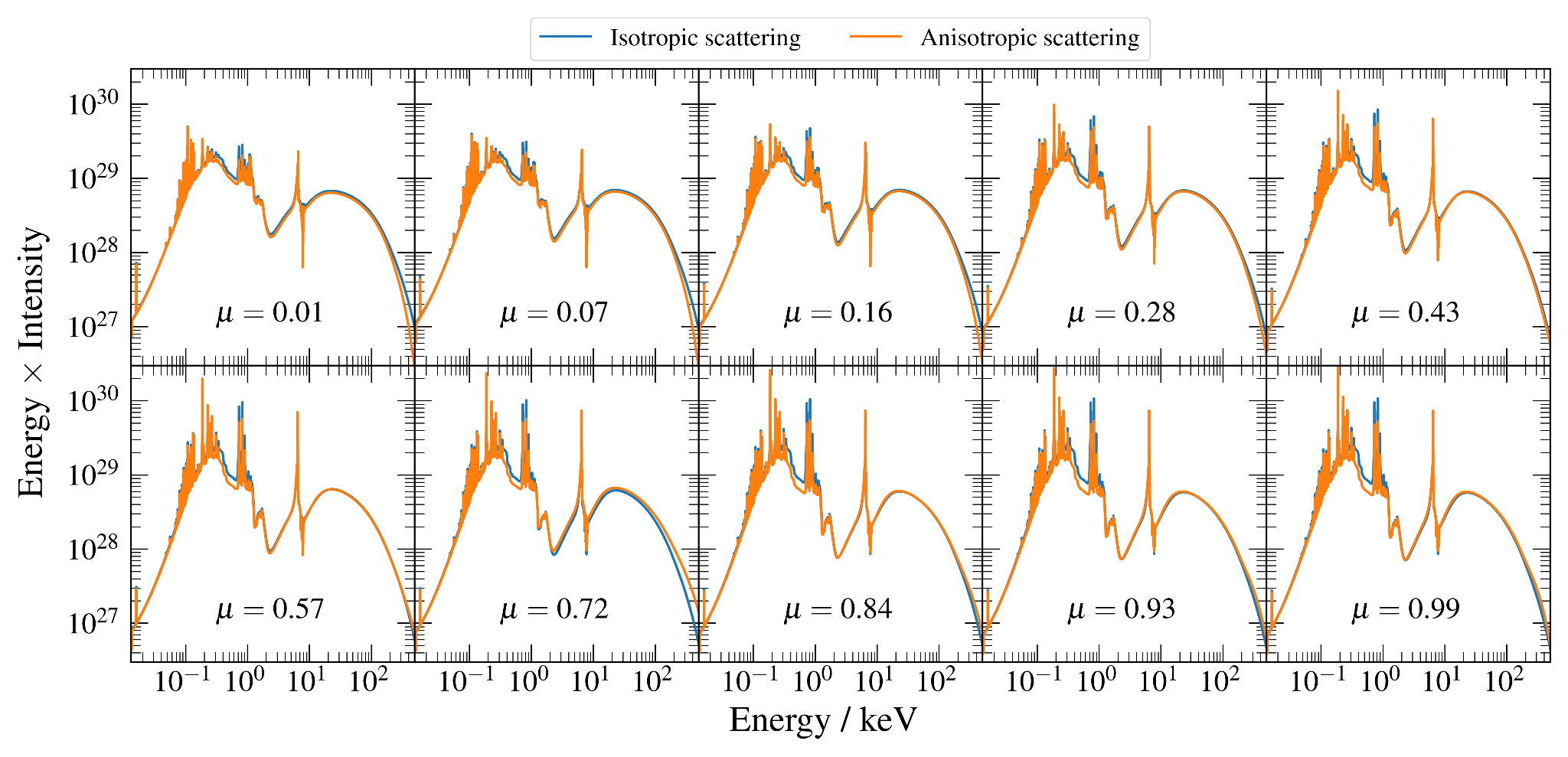 In conclusion
‹#›
Understanding polarised reflection is crucial for interpreting observations of accretion discs

XILLVER reflection spectra with Stokes Q are on their way!

Intermediary work with anisotropic scattering is proving interesting per se

Finally - this work is not standalone, and ties into other improvements being made to XILLVER